Zapis podataka u računalu
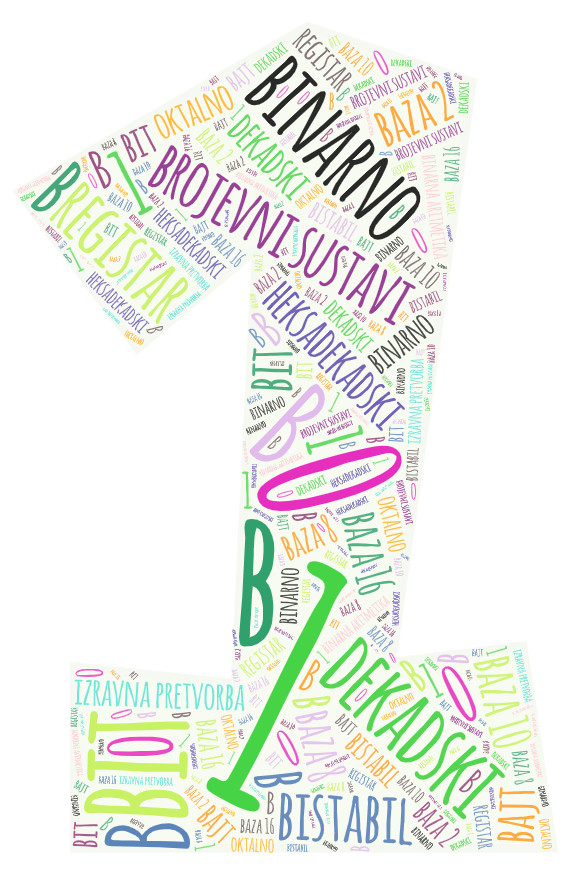 Zapis podataka u računalu
Podatke ćemo podijeliti u dvije skupine: 
Numerički podatci
Nenumerički podatci
2
Zapis podataka u računalu
Numeričke podatke nadalje ćemo podijeliti na:
cjelobrojne brojeve
decimalne brojeve
3
Zapis cijelih brojeva
metoda predznaka i apsolutne vrijednosti
metoda dvojnog komplementa
negativan predznak broja prikazuje se znamenkom 1
4
Zapis pomoću predznaka i apsolutne vrijednosti
prvi bit - predznak
ostali bitovi - apsolutna vrijednost
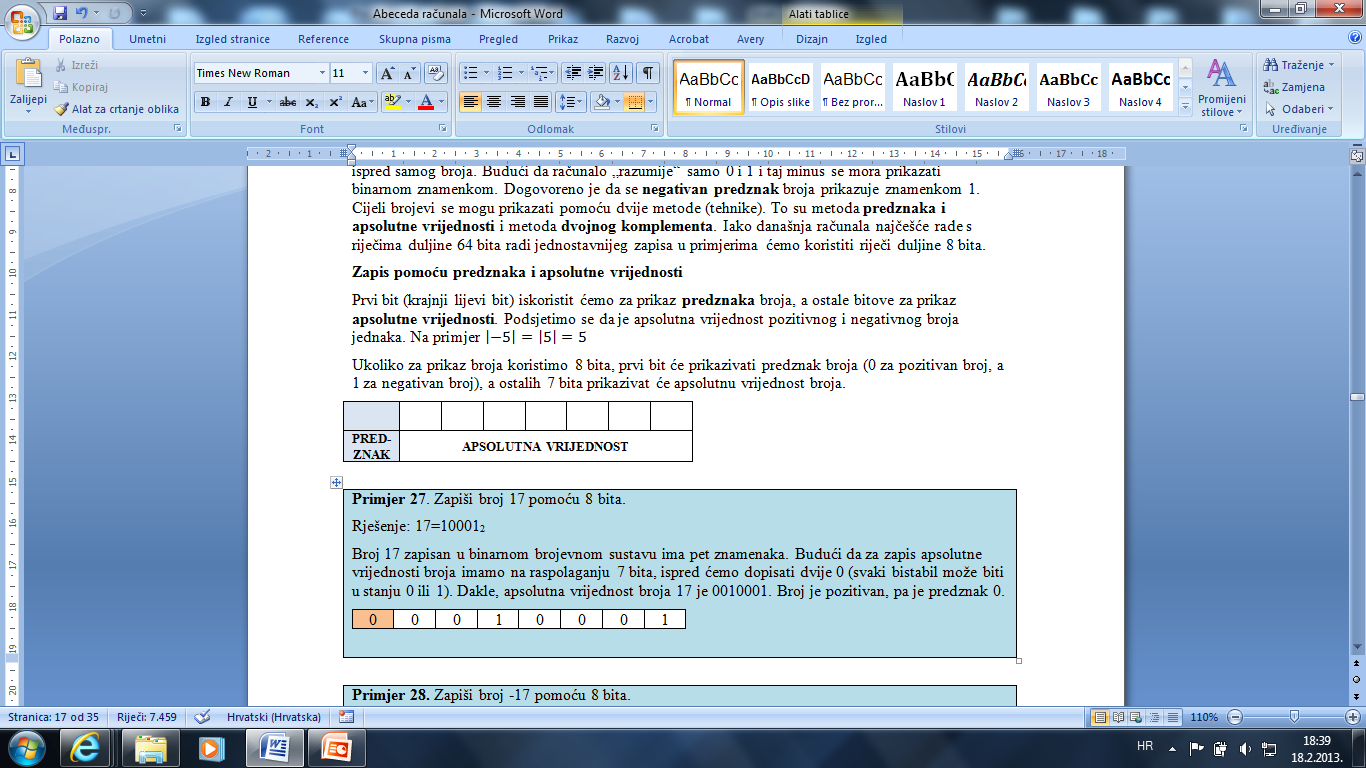 5
Zapis pomoću predznaka i apsolutne vrijednosti
Zapiši broj 17 pomoću 8 bitova
17=100012
predznak 0 (broj je pozitivan)
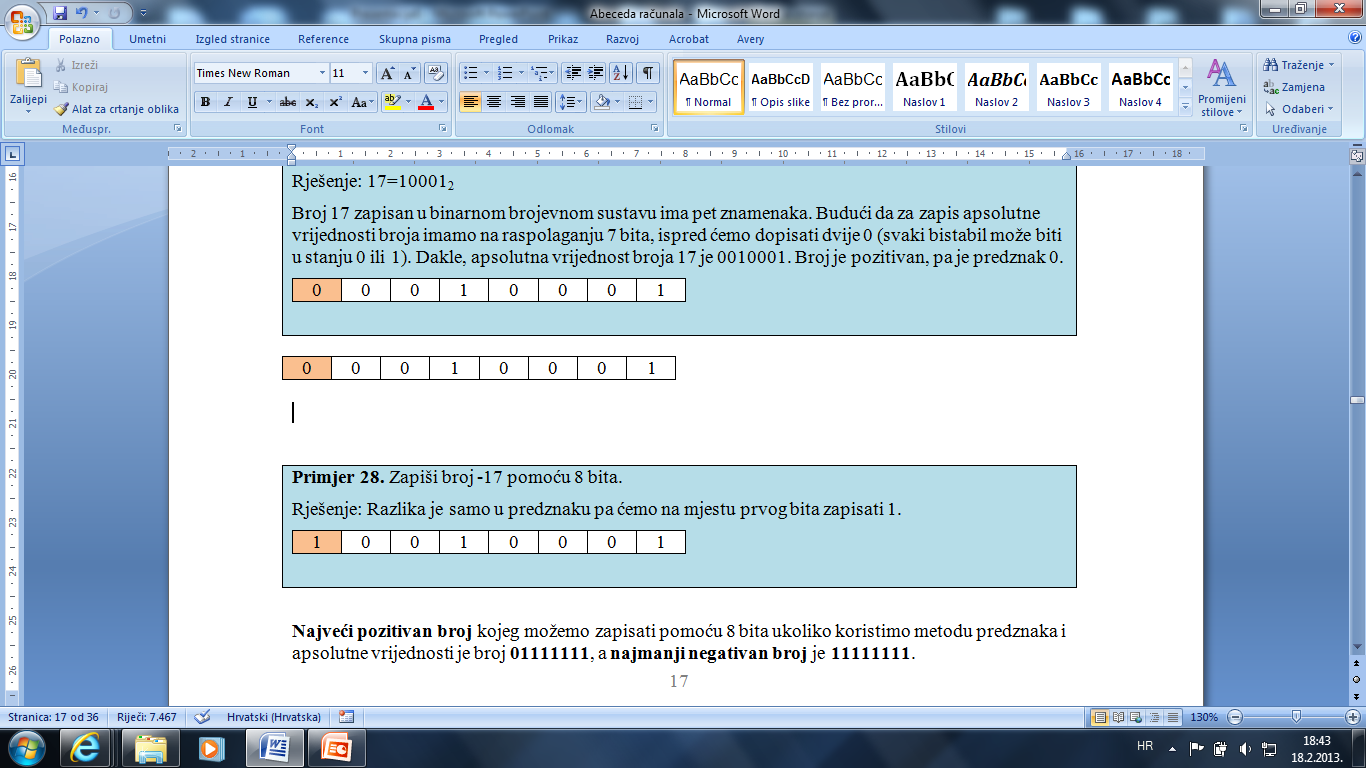 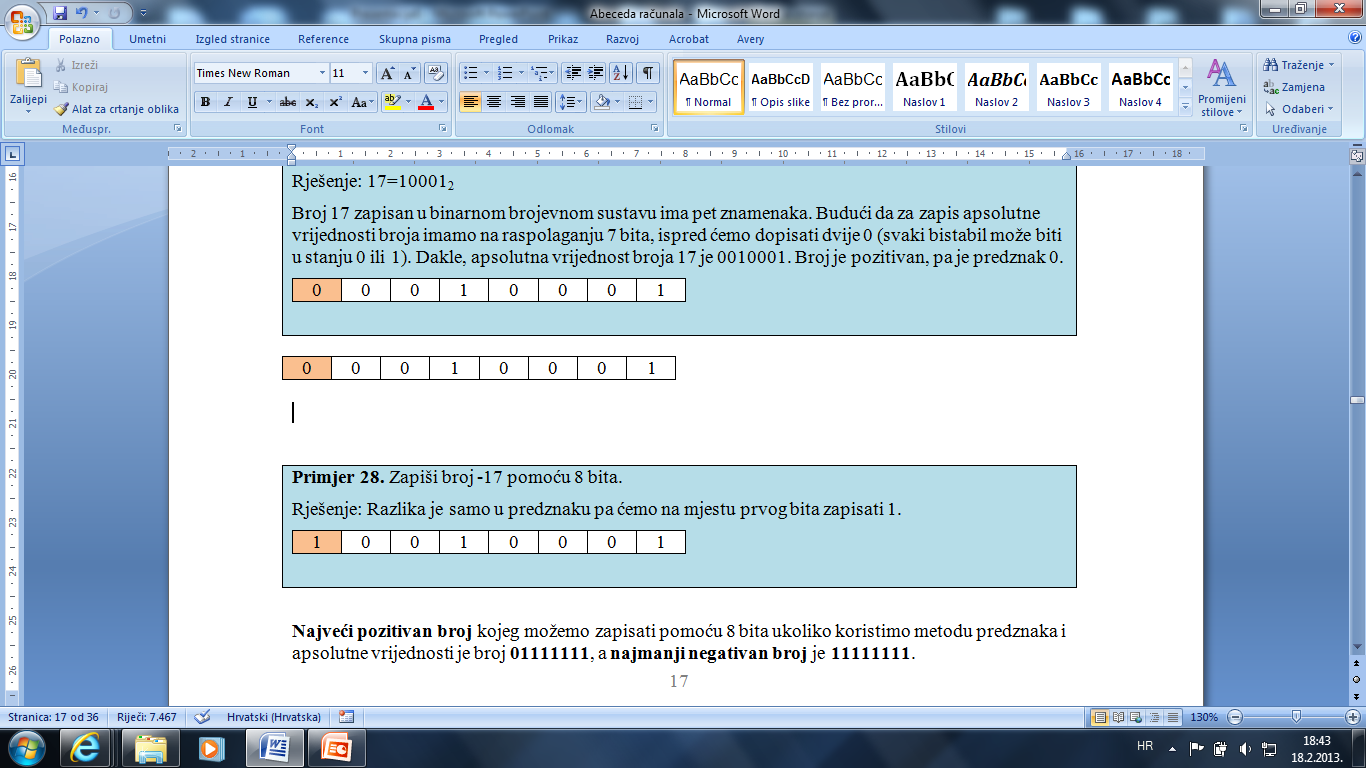 6
Zapis pomoću predznaka i apsolutne vrijednosti
Zapis pomoću 8 bitova
Najveći pozitivan broj je 01111111
Najmanji negativan broj je 11111111
Pomoću 8 bitova možemo prikazati brojeve u intervalu [-127, 127]
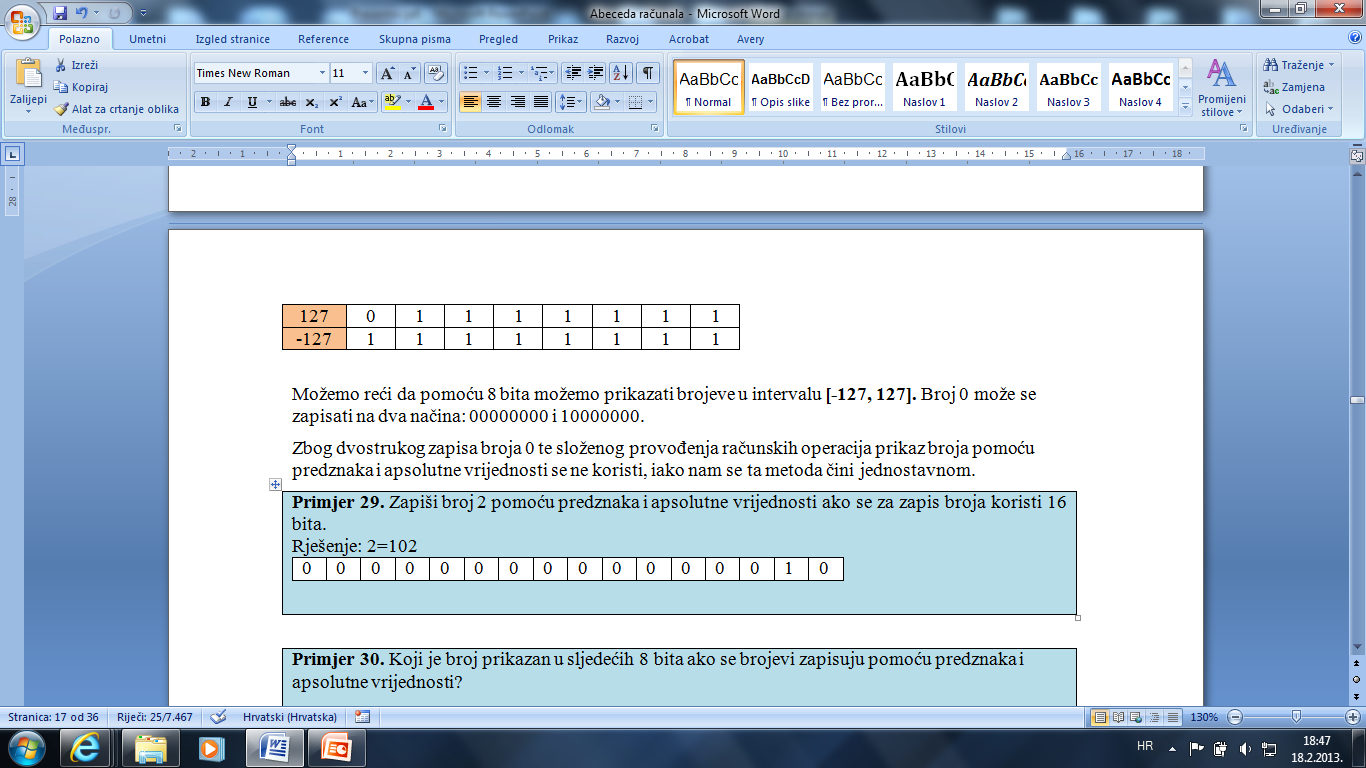 7
Zapis metodom dvojnog komplementa
Pozitivne brojeve pretvorimo u binarni brojevni sustav
Negativnom broju pronađemo dvojni komplement
8
Zapis metodom dvojnog komplementa
Zapiši broj -15 pomoću 8 bitova.
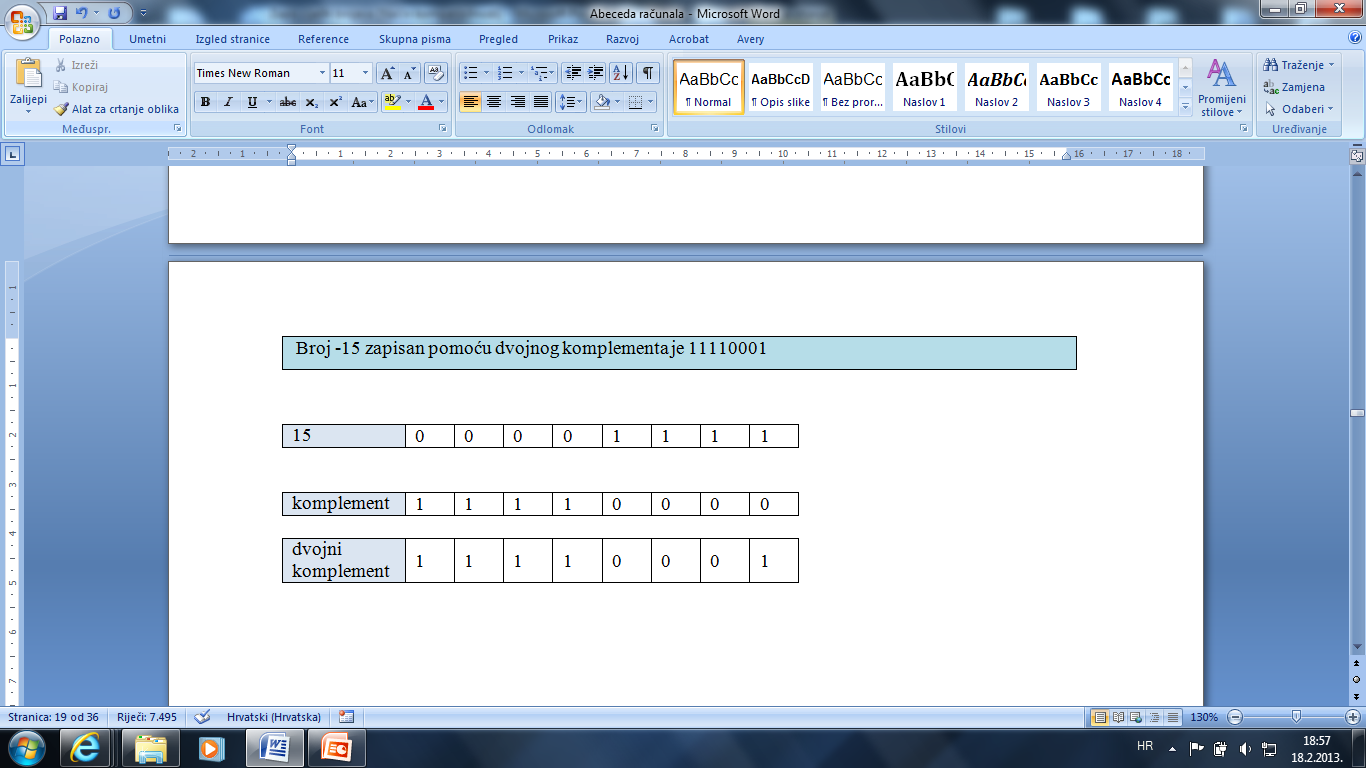 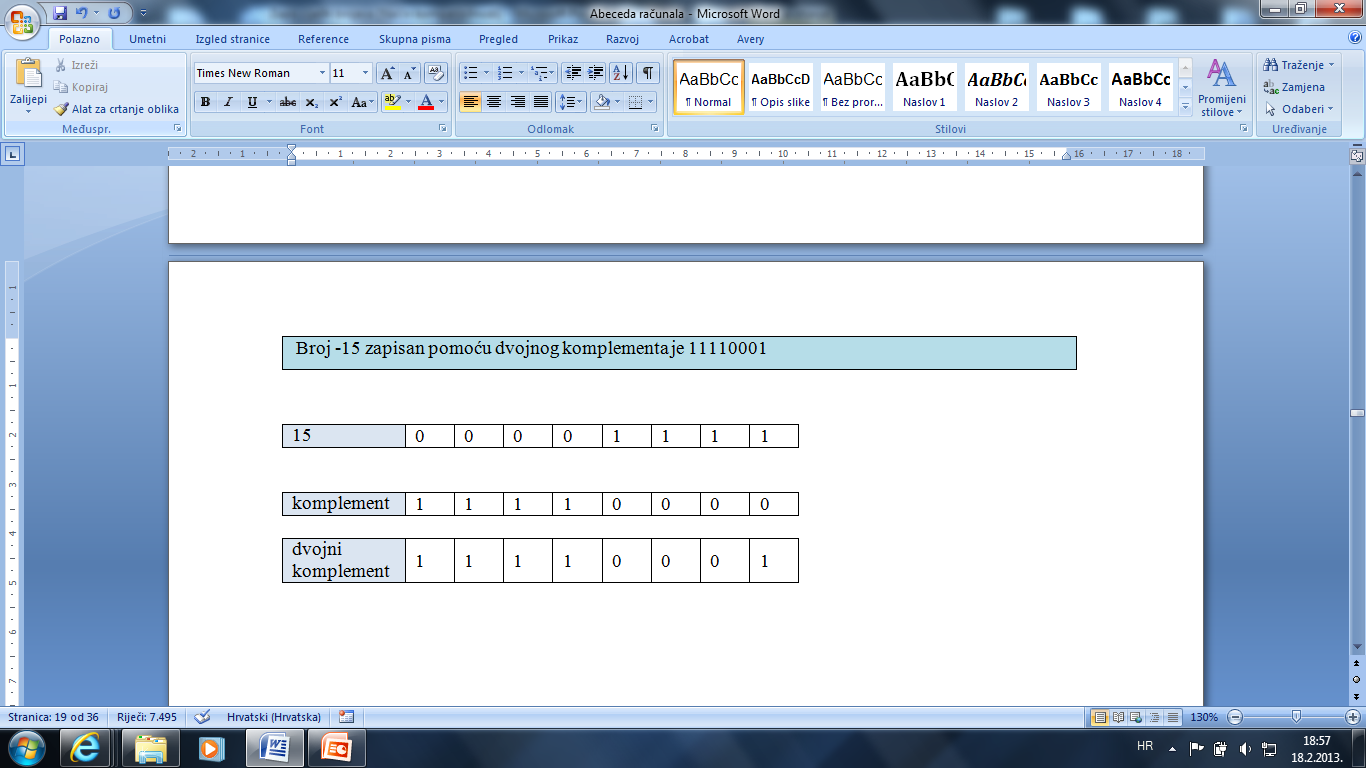 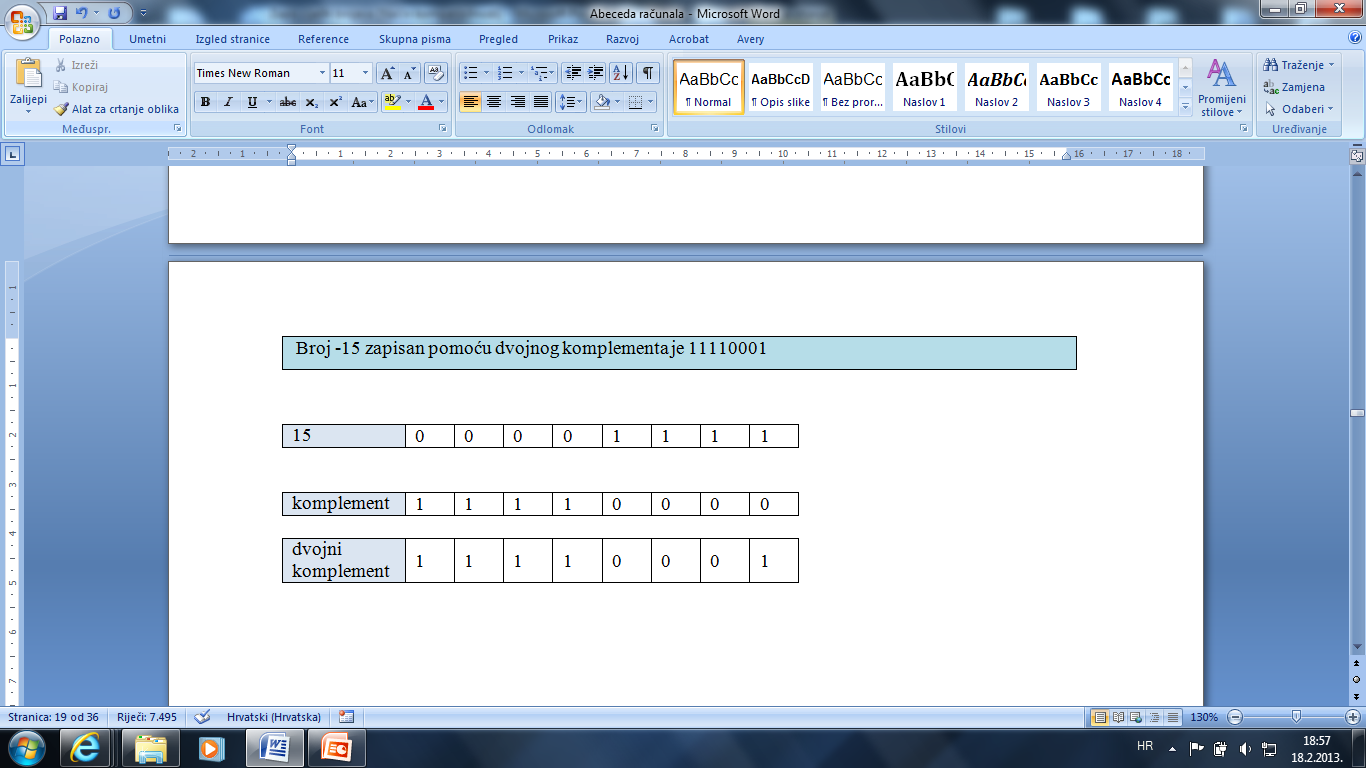 9
Zapis metodom dvojnog komplementa
Zapis pomoću 8 bitova
Najveći pozitivan broj  je 01111111
najmanji negativan broj je 10000000.
Pomoću 8 bitova možemo prikazati brojeve 
    u intervalu [-128, 127]
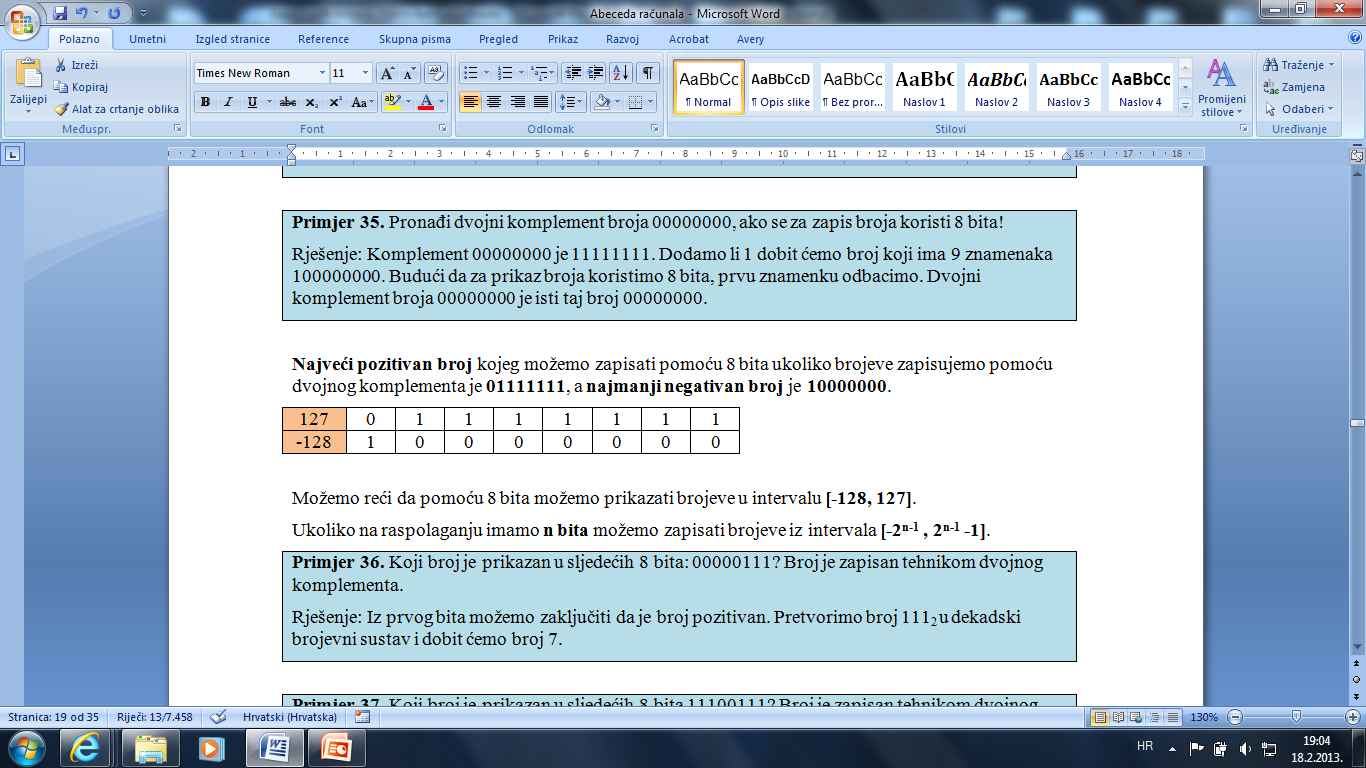 10
Zapis decimalnih brojeva
tehnika fiksne decimalne točke
tehnika klizne decimalne točke
Svaki broj možemo zapisati tako da ima samo jednu cjelobrojnu znamenku iza koje slijedi decimalni dio i potencija (eksponent).
11
Zapis decimalnih brojeva
Svaki broj ima mantisu i eksponent
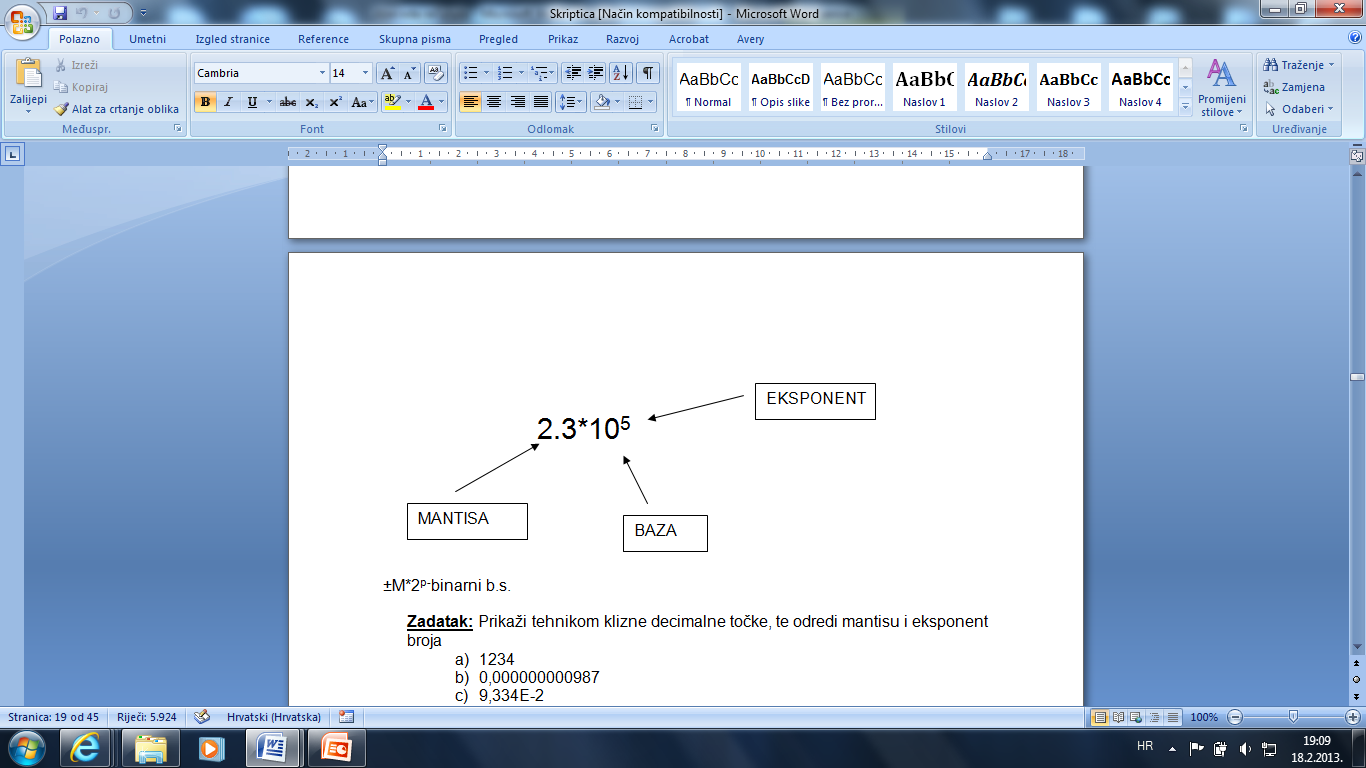 12
Standard IEEE 754
Najkorišteniji standard za zapis decimalnih brojeva je IEEE 754
32 bita za prikaz broja
U zapisu broja razlikujemo tri dijela: predznak, karakteristiku i mantisu bez vodeće jedinice.
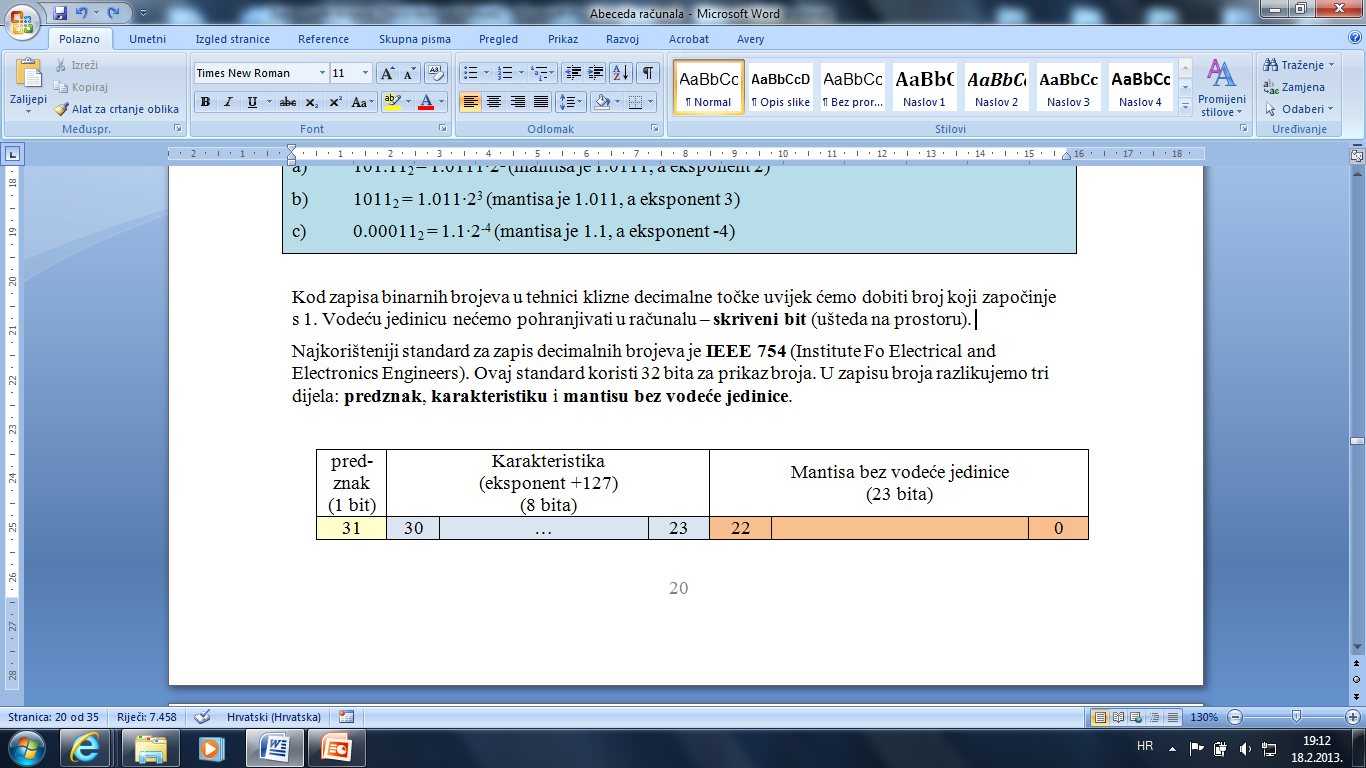 13
Standard IEEE 754
Zapiši broj 11.25 u standardu IEEE 754
11.2510 = 1011.012 ∙20 = 1.011012∙23
Predznak = 0 (pozitivan broj)
Binarni eksponent = 3
Karakteristika = 3 + 127 = 130 = 100000102
Mantisa (cijela)			= 1.01101
Mantisa (bez vodeće jedinice)	   01101


Heksadekadski: 4134000016
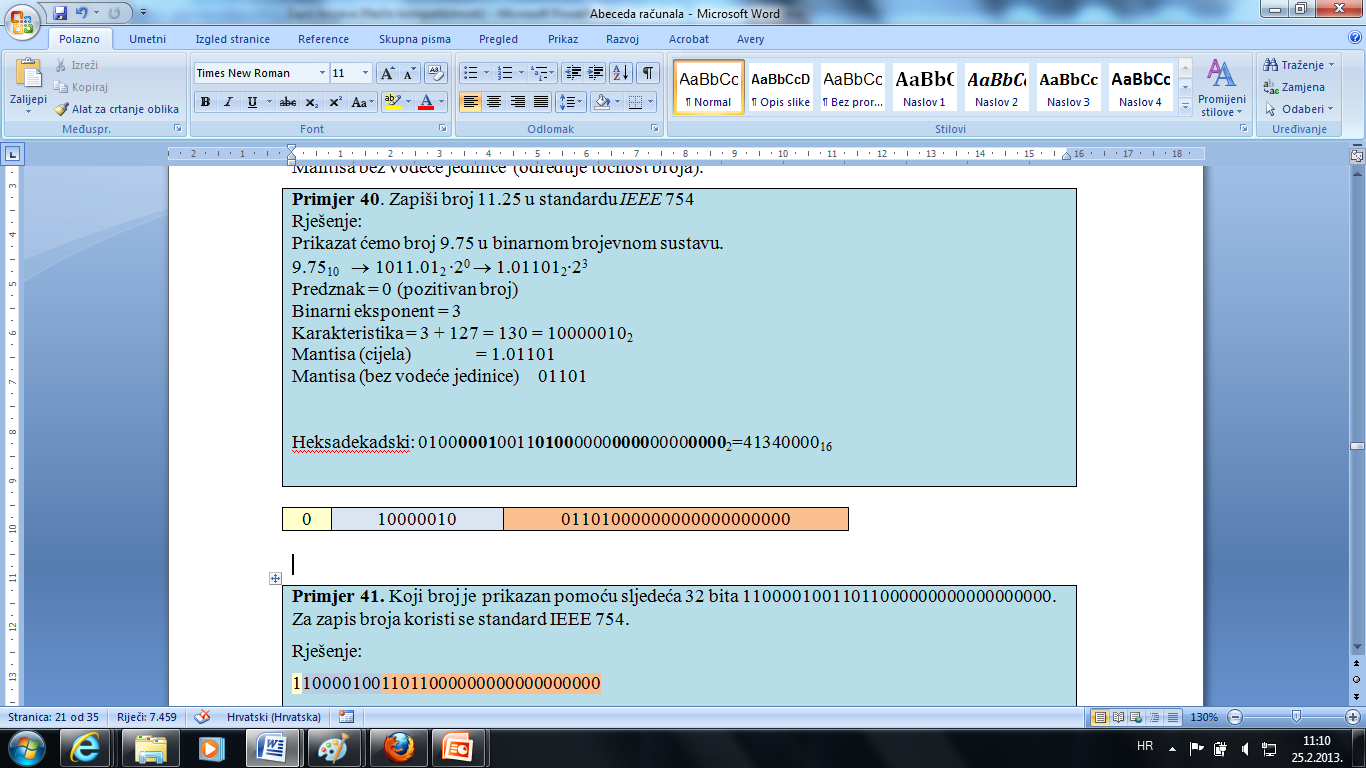 14
Nenumerički podatci
Kôd je dogovoreni skup simbola (0 i 1) kojim je prikazan pojedini znak
ASCII  (American Standard Code for Information Interchange)
 7 bita
27=128
prošireni ASCII 
 8 bita
28=256
Unicode 
 16 bita

Primjer:
4F16 = 010011112 kod za slovo O (7910)
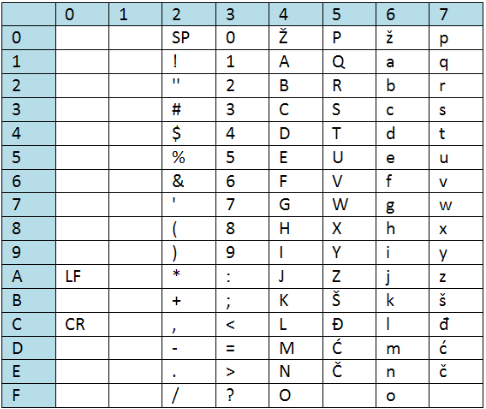 15
Što smo naučili?
Kako možemo podijeliti podatke?
Kako dijelimo brojeve? 
Kojim tehnikama zapisujemo cijele brojeve?
Kojim se bitom prikazuje negativan broj?
Koji je najveći i najmanji broj koji možemo prikazati pomoću 8 bitova tehnikom predznaka i apsolutne vrijednosti?
Koji je najveći i najmanji broj koji možemo prikazati pomoću 8 bitova tehnikom dvojnog komplementa?
Opiši IEEE 754 standard.
Zadaci za vježbu (dvoklikom otvori datoteku):
16
Procijeni svoje znanje:
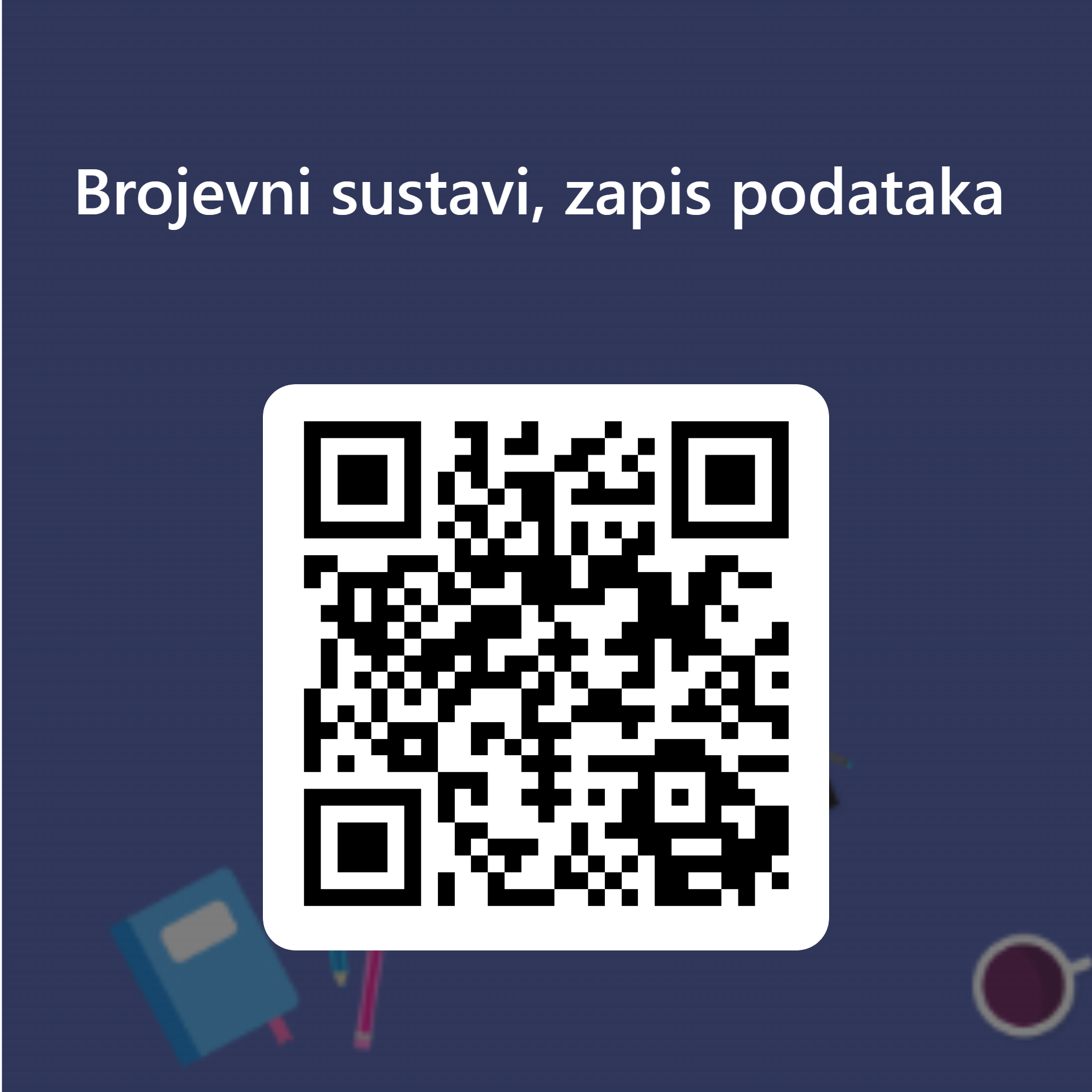 17